শুভেচ্ছা
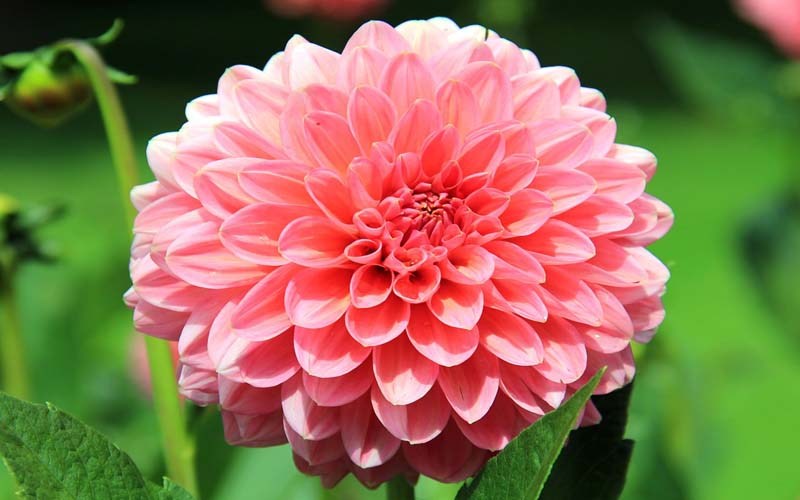 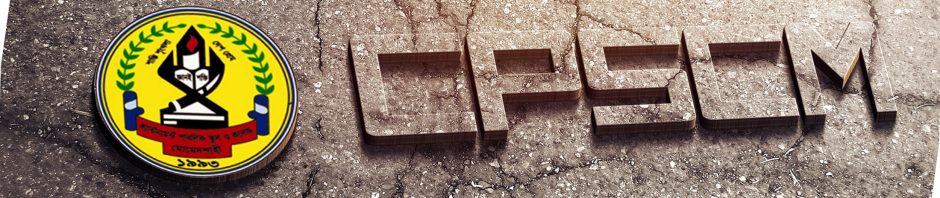 li
Prepared by :
Cantonment Public School and College,Momenshahi.
Lesson 6-1
অধ্যায়-৬
শিশুর বর্ধন ও বিকাশ
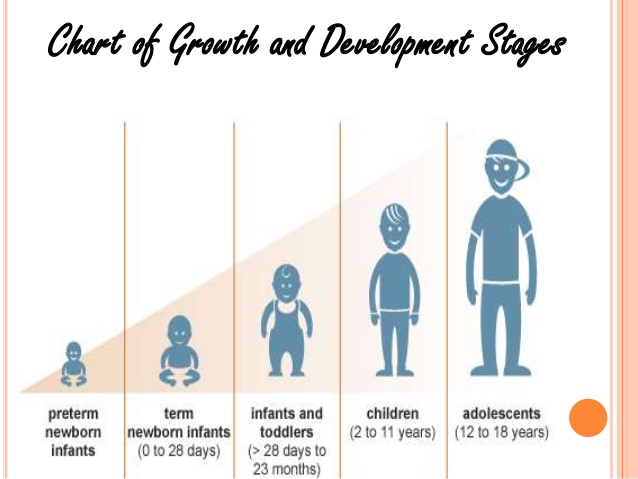 শিশুর বর্ধন ও বিকাশ
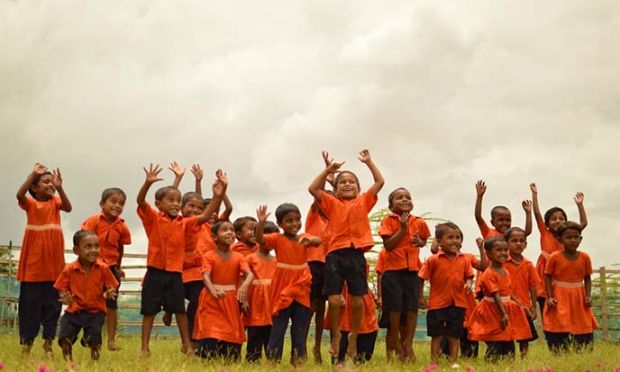 শিখনফল
এ পাঠ শেষে শিক্ষার্থীরা...

১। বর্ধন কী তা বলতে পারবে

২। বিকাশ কী তা ব্যাখ্যা করতে পারবে

৩। বর্ধনের বৈশিষ্ট্যগুলো বলতে পারবে

৪। বিকাশের বৈশিষ্ট্যগুলো উল্লেখ করতে পারবে

৫। বিকাশের ক্ষেত্রগুলো বর্ণনা করতে পারবে
বর্ধন (Growth)
ওজন বৃদ্ধি
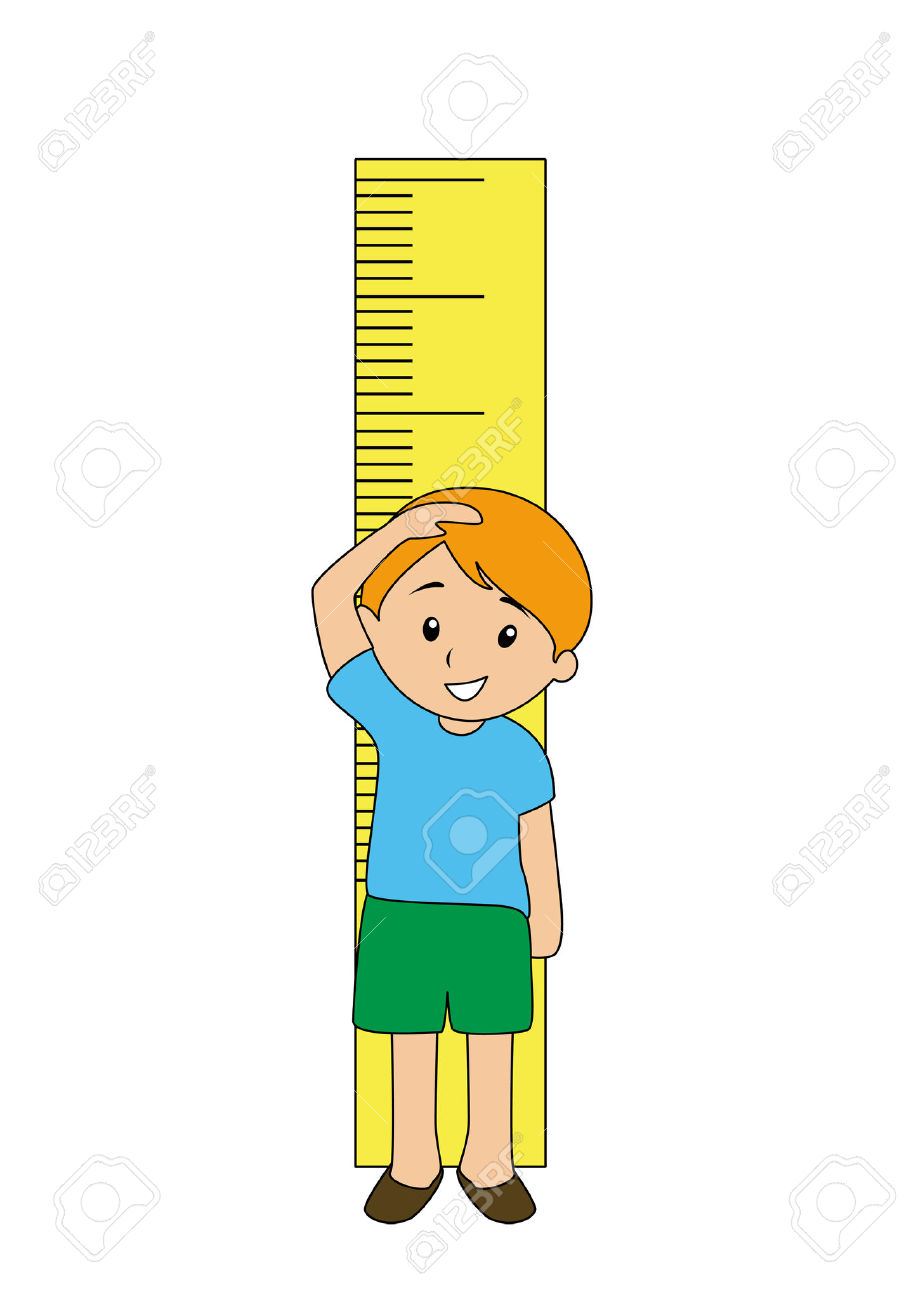 ছয় মাসে ওজন দ্বিগুন, এক বছরে তিনগুন
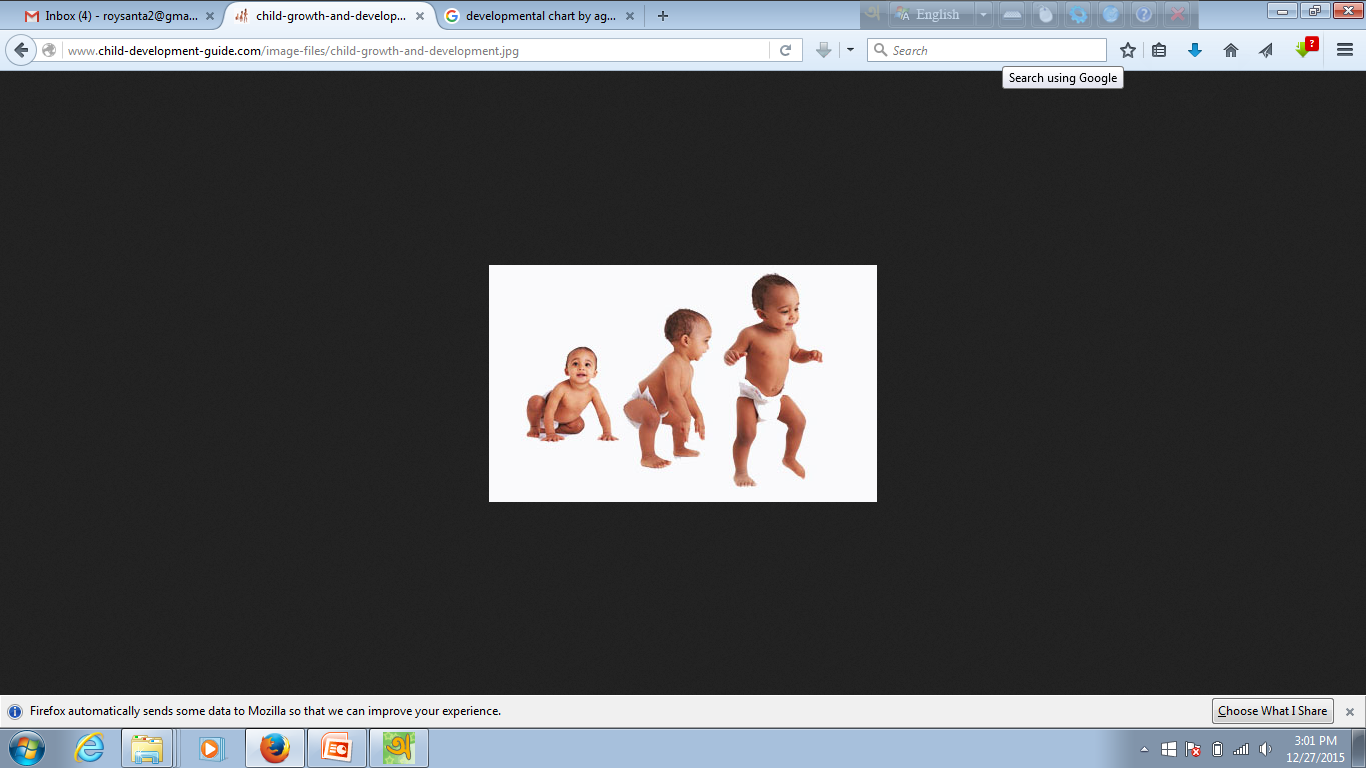 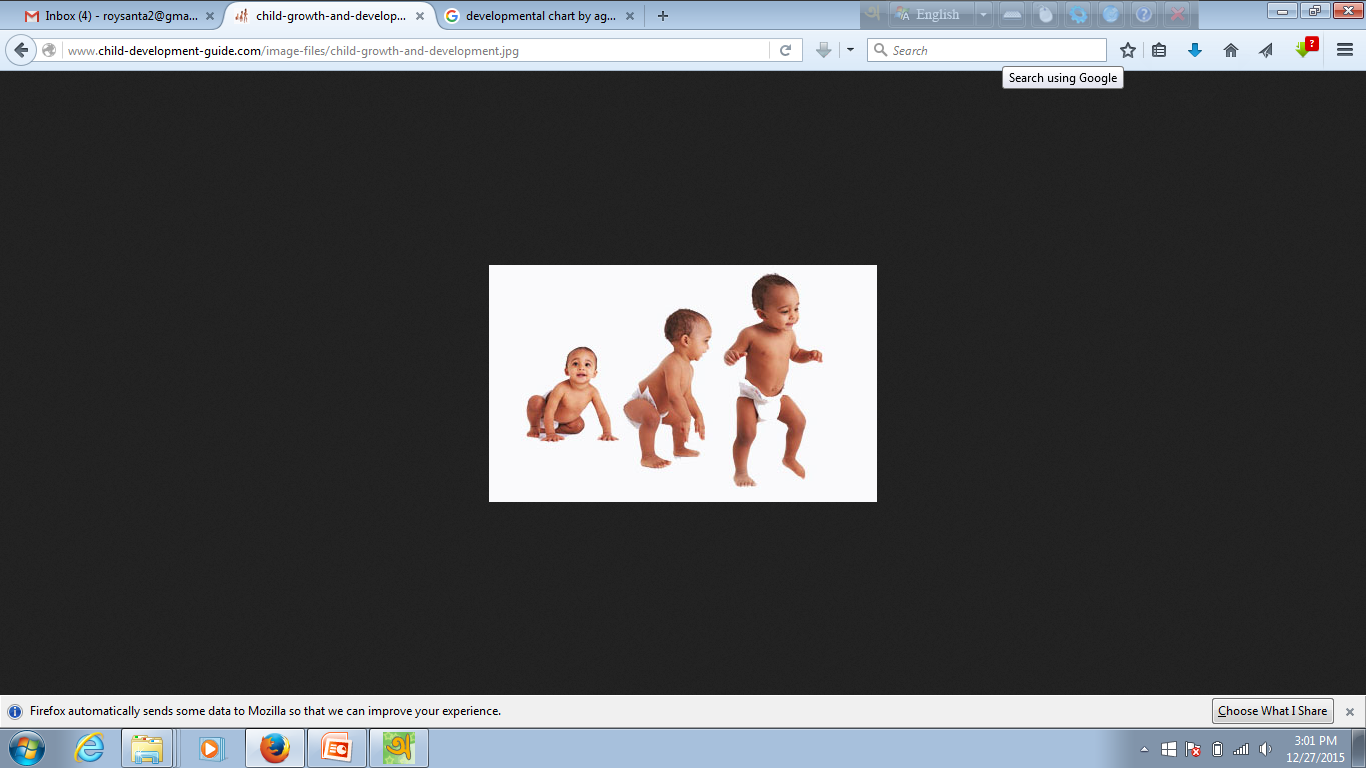 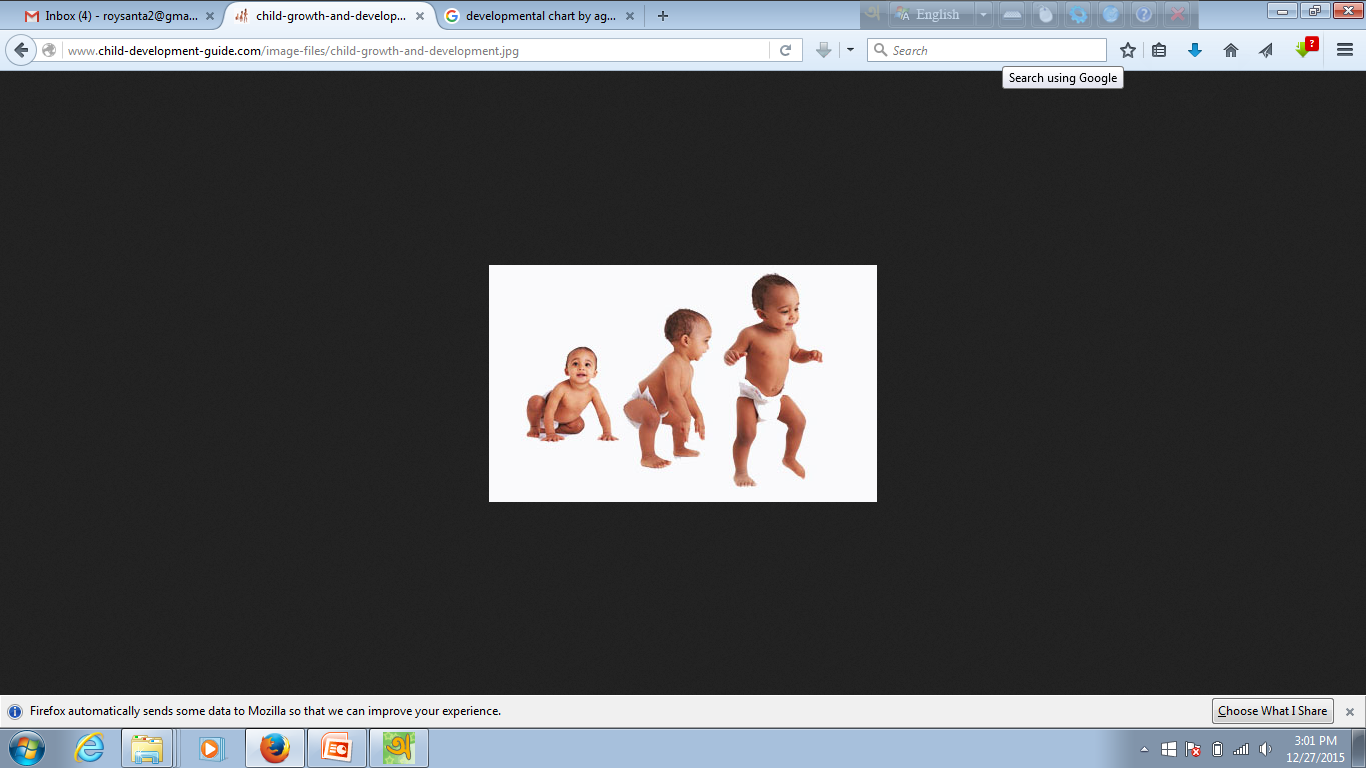 উচ্চতা বৃদ্ধি
৭ কেজি
৮ কেজি
৯ কেজি
বিকাশ (Development)
অঙ্গ-প্রত্যঙ্গের ক্ষমতা অর্জন
গুনগত  পরিবর্তন
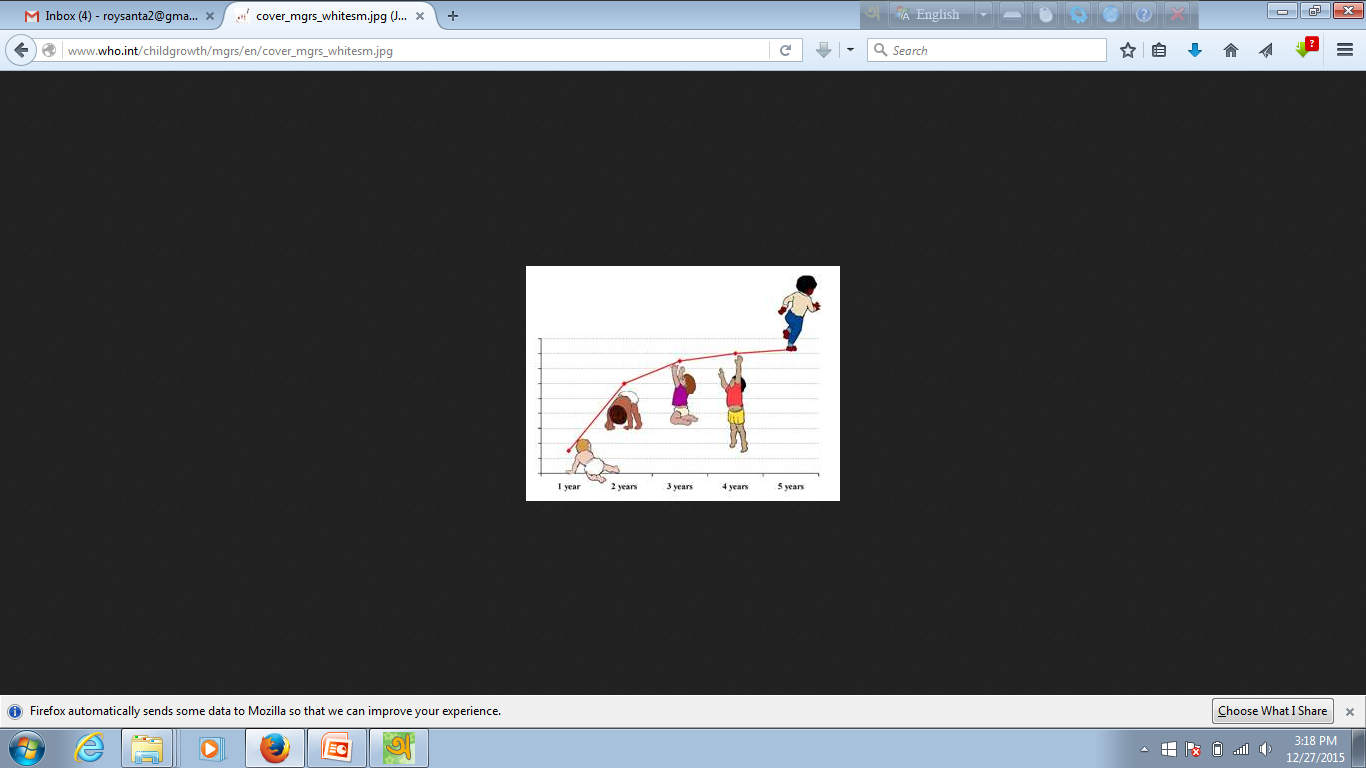 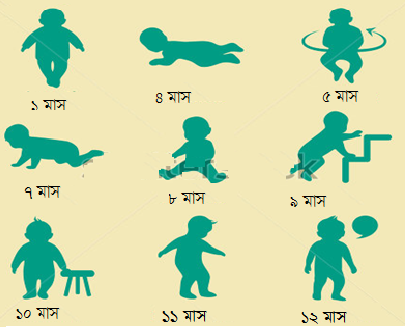 বর্ধনের বৈশিষ্ট্য
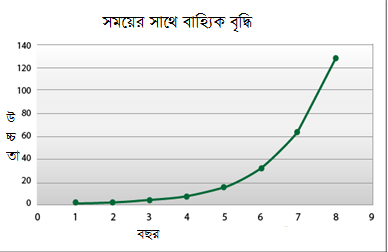 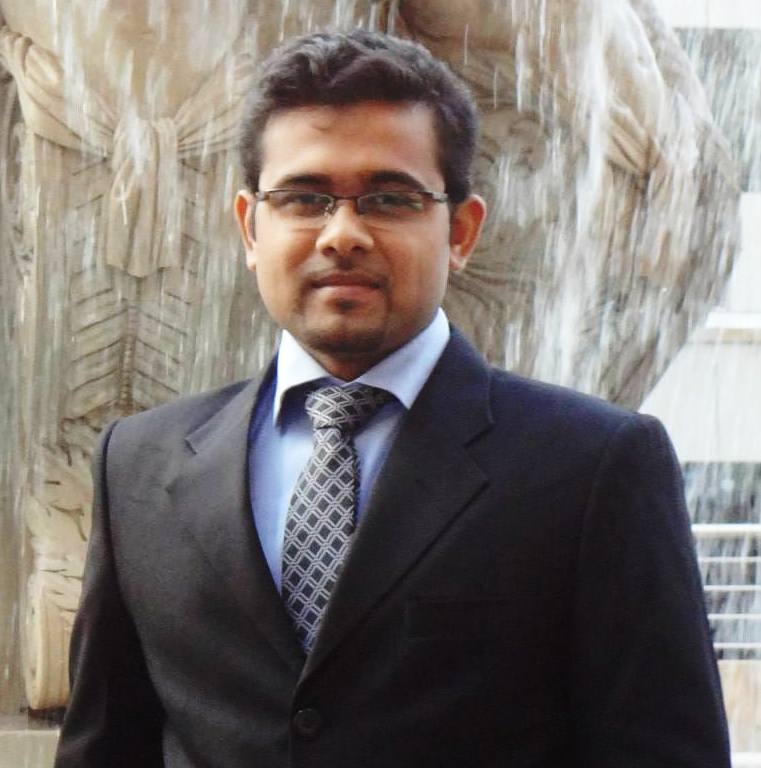 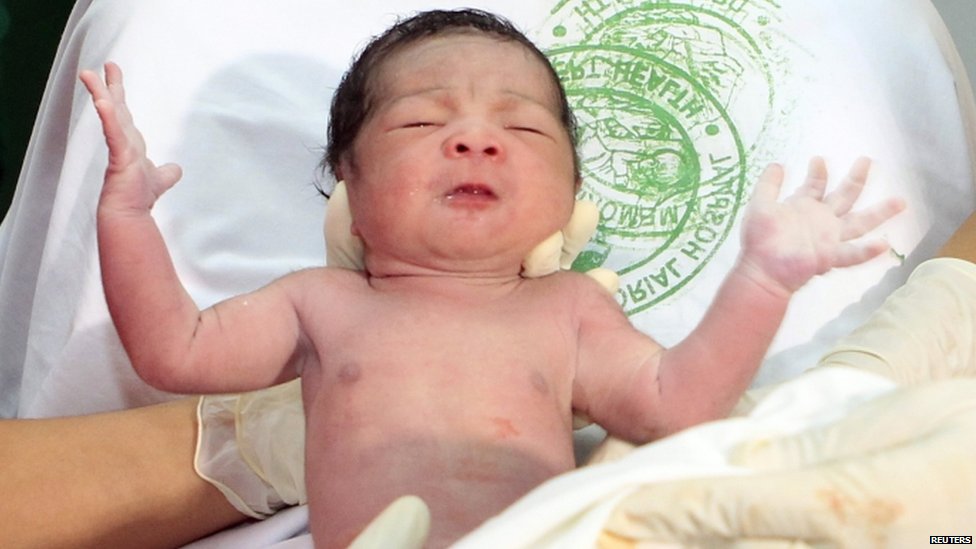 ২৫ বছর
১দিন বয়স
নির্দিষ্ট সময় পর্যন্ত চলে
২৫ বছর পর্যন্ত
বর্ধনের গতি উর্দ্ধমুখী
বিকাশের বৈশিষ্ট্য
বৃদ্ধ বয়সে নিম্নমুখী
মধ্য বয়সে মন্থর
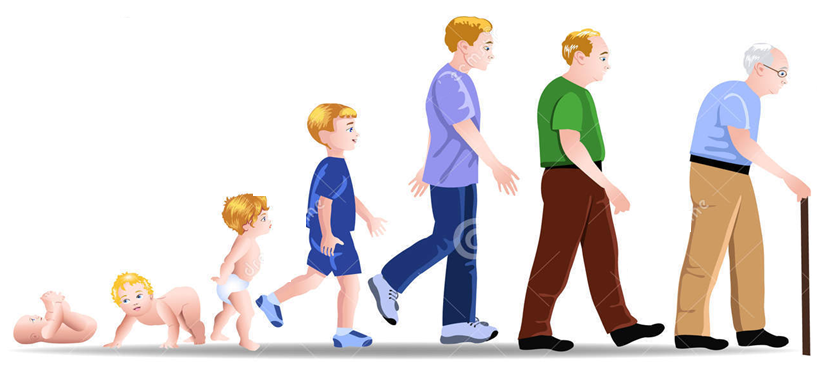 শুরুতে উর্দ্ধমুখী
দক্ষতা ও কার্যক্ষমতার পরিবর্তন
জন্ম থেকে মৃত্যু পর্যন্ত চলমান
শারীরিক বিকাশ
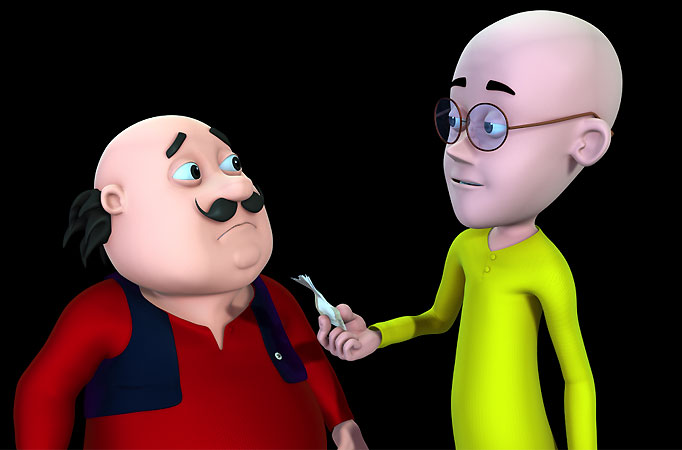 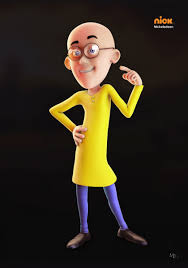 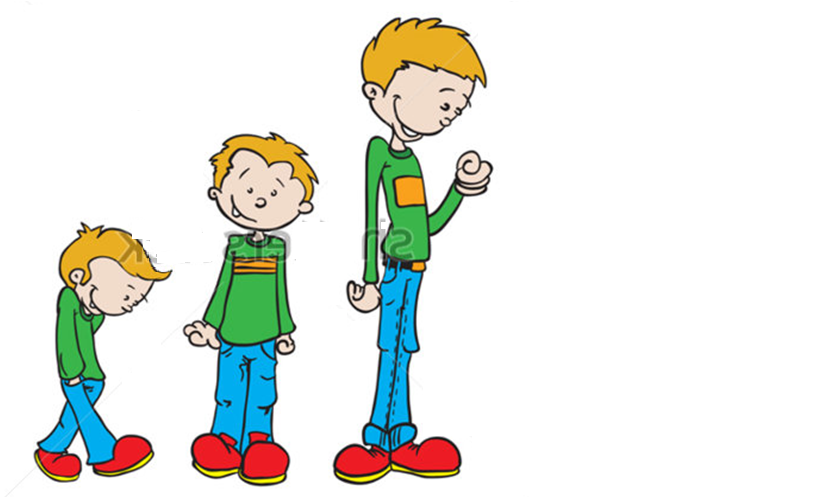 আকার ও আকৃতির পরিবর্তন
 ওজনের বৃদ্ধি
উচ্চতার বৃদ্ধি
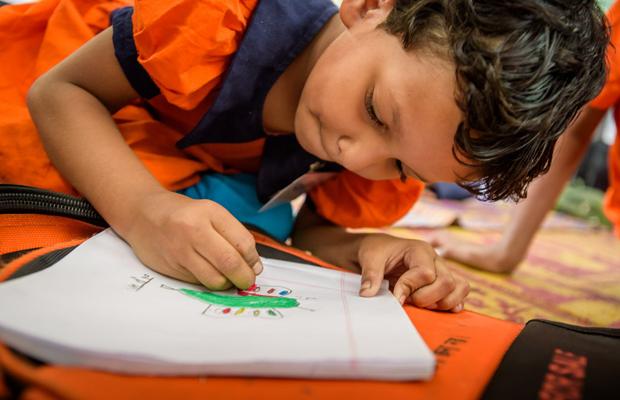 বুদ্ধিবৃত্তীয় বিকাশ
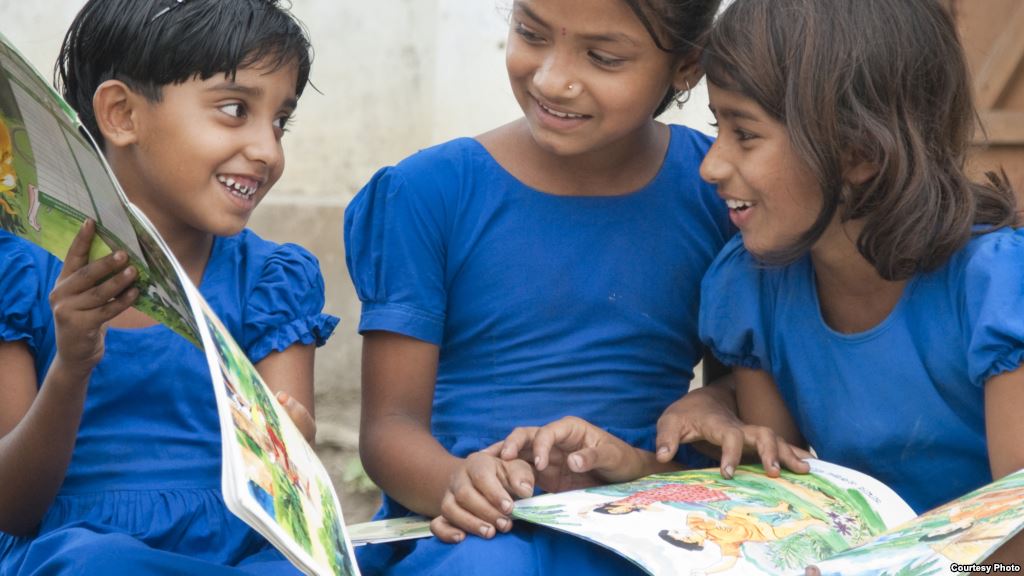 সৃজনী শক্তি
এছাড়াও.....
সমস্যার সমাধান
মনে রাখা
যুক্তি দিয়ে চিন্তা করা
বুঝতে চেষ্টা করা
সঞ্চালনমূলক বিকাশ
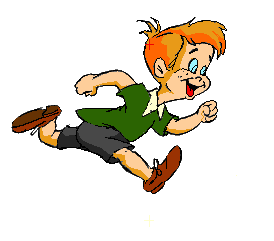 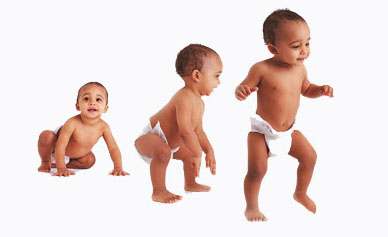 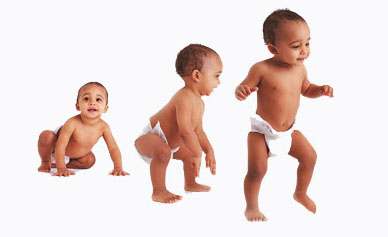 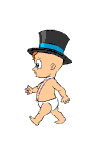 ভারসাম্য রাখতে পারা
হাঁটতে পারা
দৌড়াতে পারা
বসতে পারা
আবেগীয় বিকাশ
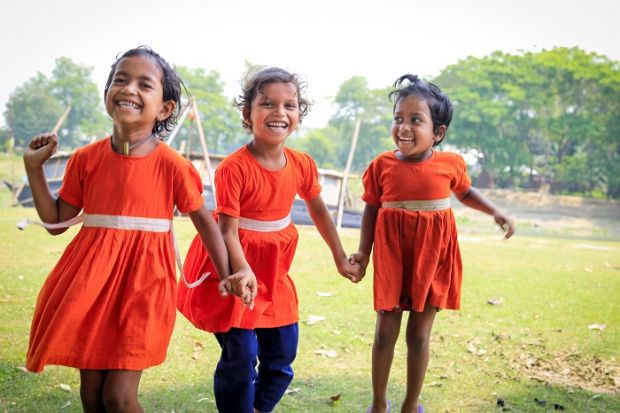 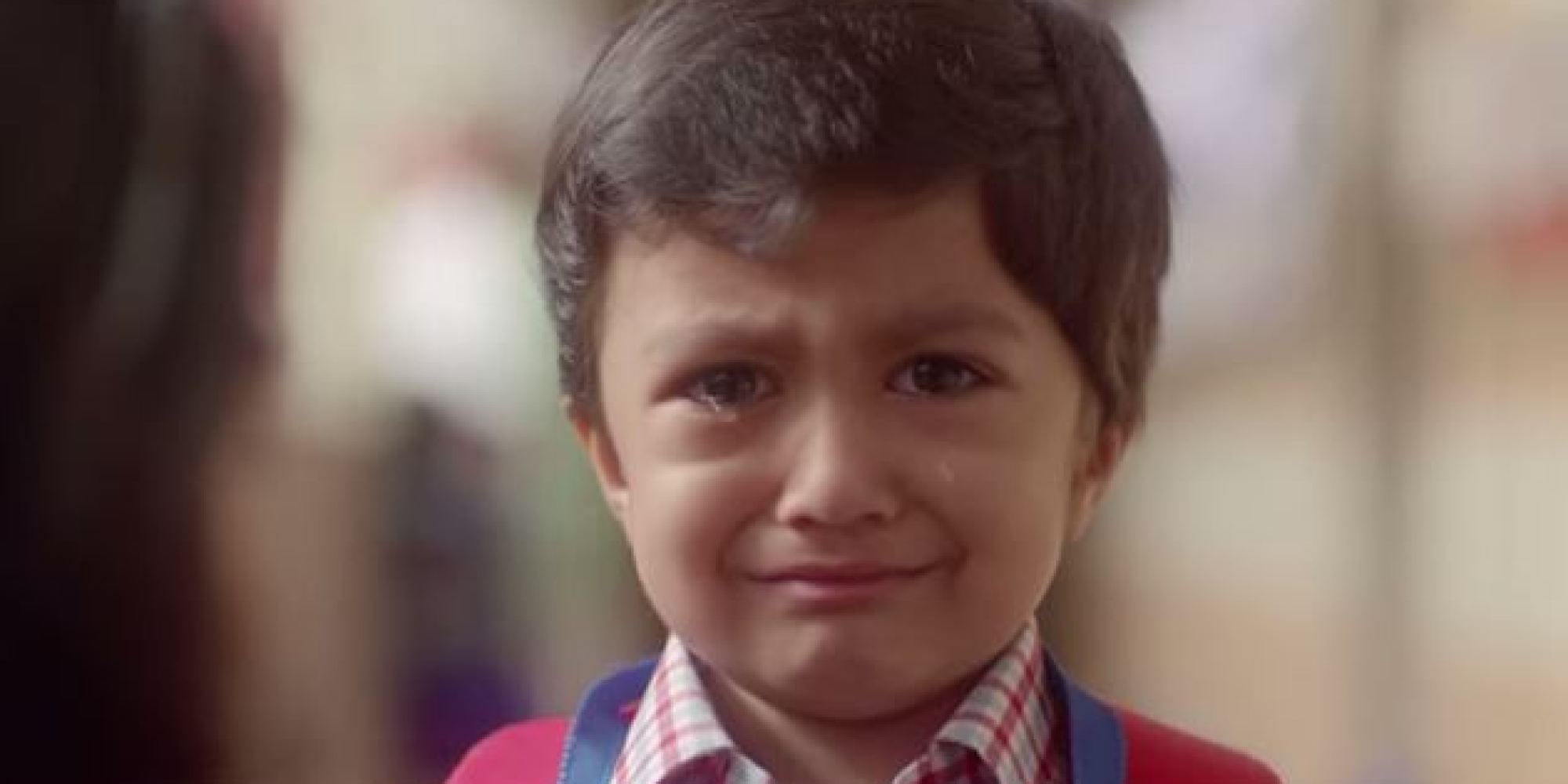 খুশি হলে হাসা
ব্যাথা পেলে কাঁদা
সামাজিক বিকাশ
অন্যকে সাহায্য করা
 দয়া প্রদর্শন		
 সৌজন্য বোধ
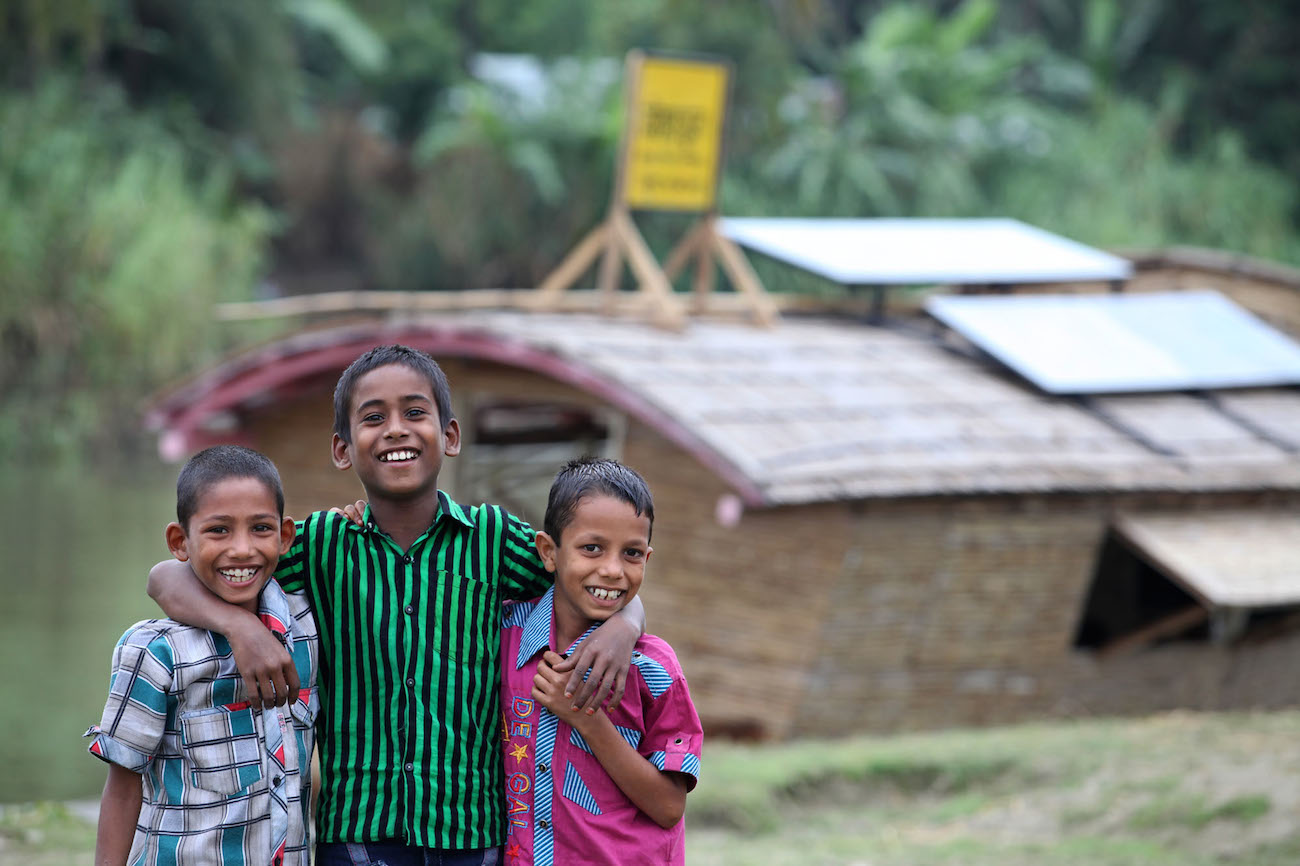 বন্ধুত্ব
নৈতিক বিকাশ
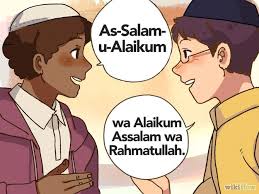 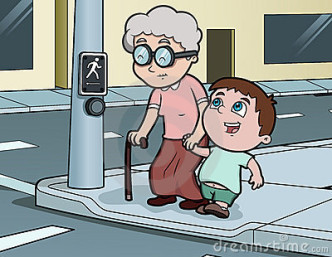 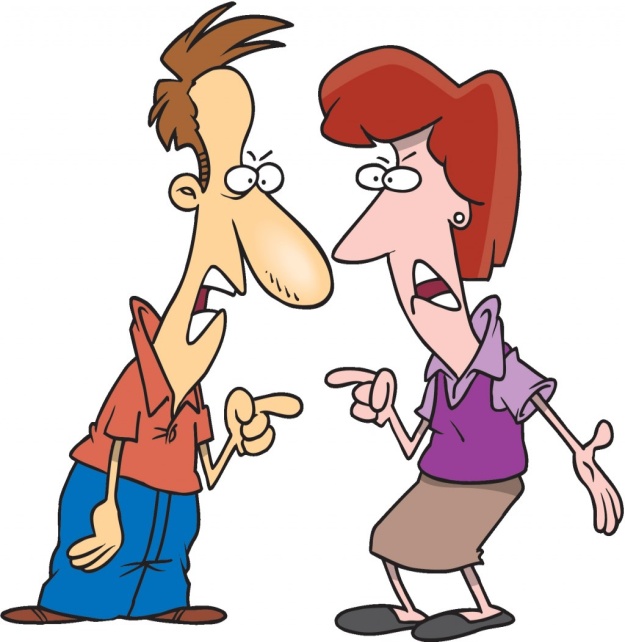 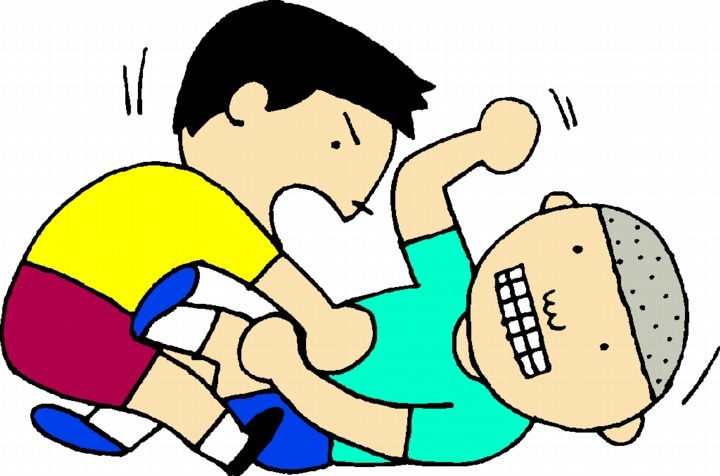 দলগত কাজ
দল - বিকাশ






নৈতিক বিকাশের কয়েকটি  নেতিবাচক কাজের তালিকা তৈরি কর
দল - বর্ধন






নৈতিক বিকাশের কয়েকটি ইতিবাচক  কাজের তালিকা তৈরি কর
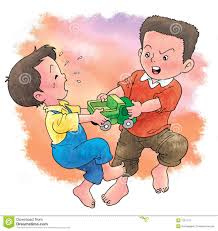 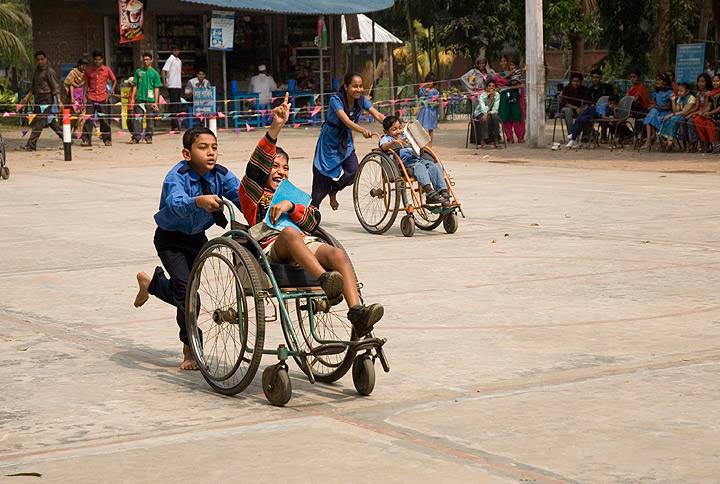 দলগত কাজ
নৈতিক বিকাশ
নেতিবাচক দিক

মিথ্যা বলা
প্রতারনা করা
অন্যের ক্ষতি করা
ঝগড়া করা
ইতিবাচক দিক

ভালো-মন্দ বোঝা
ন্যায়-অন্যায় বোধ গড়ে উঠা
অন্যায়ের জন্য অনুশোচনা
প্রতিবন্ধীদের সাহায্য করা
মূল্যায়ন
1। পরিমানগত পরিবর্তন কি?
    ক) বর্ধন খ)বিকাশ গ) বিকাশের স্তর ঘ) বিকাশের ক্ষেত্র
২। গুণগত পরিবর্তন কি?
    ক) বিকাশের বৈশিষ্ট্য খ) বর্ধন গ) বিকাশের স্তর ঘ) কার্যক্রম
৩। জন্মগ্রহনের পর একজন নবজাতকের ওজন কত থাকা উচিত?
    ক) ২ কেজি খ) ৩ কেজি গ) ৪ কেজি ঘ) ৫ কেজি
৪। কত বছর পর্যন্ত বর্ধন চলে?
     ক) ৩০ বছর খ) ৩২ বছর গ) ২৫ বছর ঘ) ২৮ বছর
৫। বৃদ্ধ বয়সে বিকাশের গতি কেমন থাকে?
     ক) উর্দ্ধমুখী খ) নিম্নমুখী গ) মন্থর ঘ) স্থির
বাড়ির কাজ
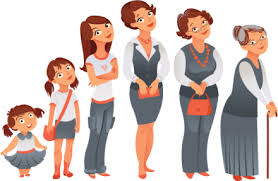 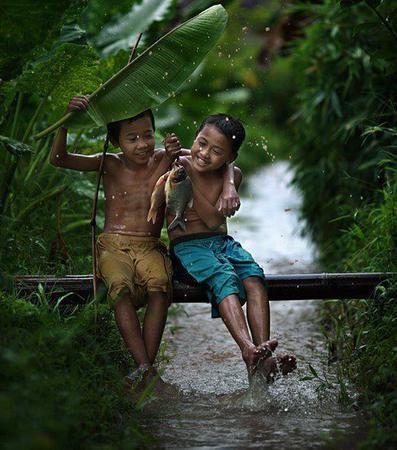 বর্ধন ও বিকাশের পার্থক্য লিখ।
ধন্যবাদ
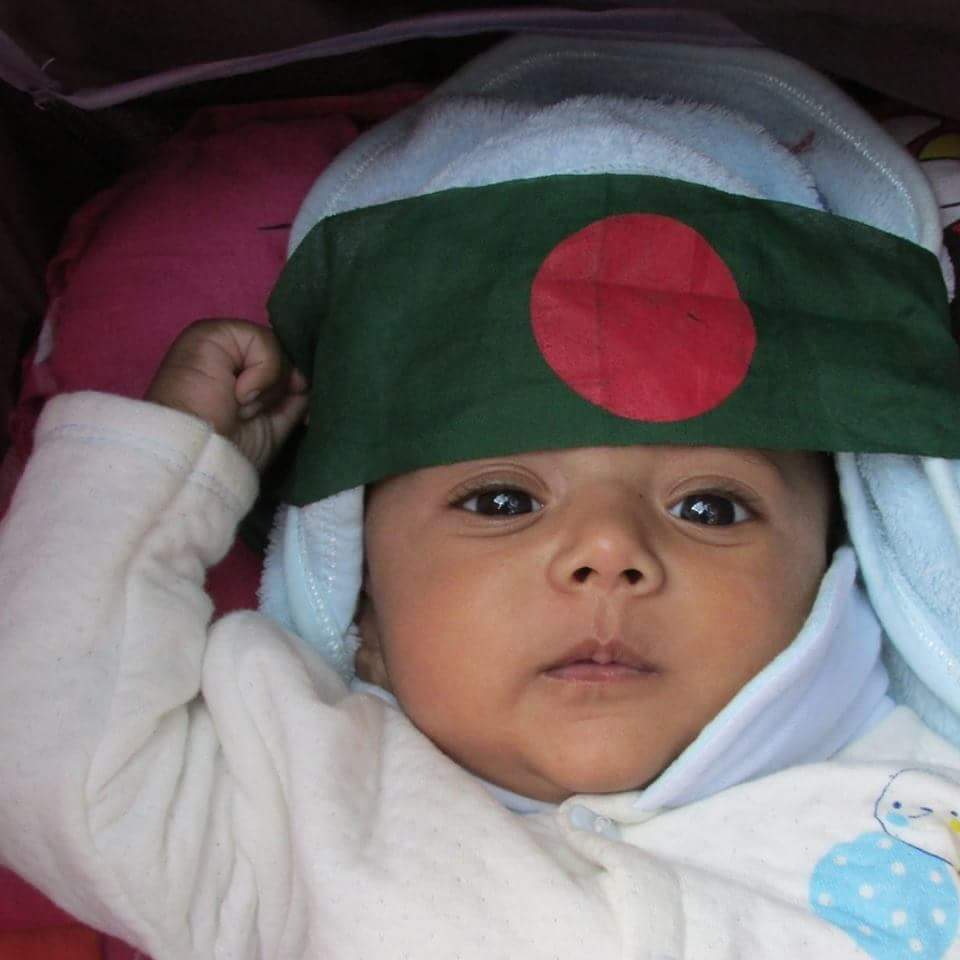 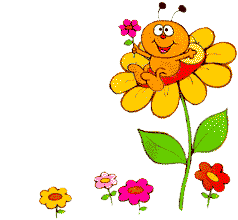